实验二 软件设计与图形化建模
实验准备
1.在实验1中分配到的文件管理apk
https://gitee.com/nanjing_university/filemanage-app-repo

2.下载课程网站上的ocl,ifml教程，学习相关基础知识
步骤一.选择功能场景
场景选择要求
具体要求见“实验二.pdf”
若无法找到符合要求的场景，可以适当放宽要求，但需要在报告中说明

选择的场景后续注意点
在OCL建模实验和IFML实验中，需要对选出的场景进行建模
另外，在IFML实验中，需要额外对文件浏览场景进行建模（OCL不需要）
步骤二.OCL建模（可选实验）
具体说明见“实验二.pdf”以及“ocl.pdf”

OCL实验结果保存在一个文档中，包括编号，OCL语句，以及简要的语句说明。三个部分注意分行。
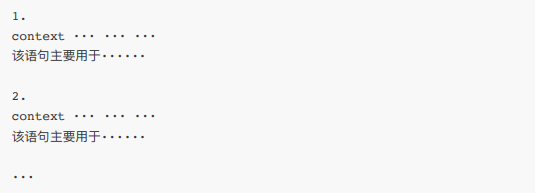 步骤三.IFML建模
对步骤一中选择的场景和文件浏览场景建模
每个场景的建模单独创建一个项目进行，最后提交时，提交每个场景的截图及其项目文件夹
建模时，可以省去非必要的控件
绘制工具的使用说明，以及IFML模型绘制的大致要求及教程都在ifml文件夹下
步骤四.完成实验报告
步骤一需要完成的内容：
说明选择的文件app和功能场景
类似实验一，使用截图，描述选择的功能场景以及文件浏览场景的功能，附以简要的文字描述
步骤二需要完成的内容：
进行OCL建模，将OCL语句集中写于文档中
填写实验报告最后的表格
步骤三需要完成的内容：
进行IFML建模，对每个模型截图，并提交项目文件夹（每个场景一个项目）
填写实验报告最后的表格
步骤5.提交内容
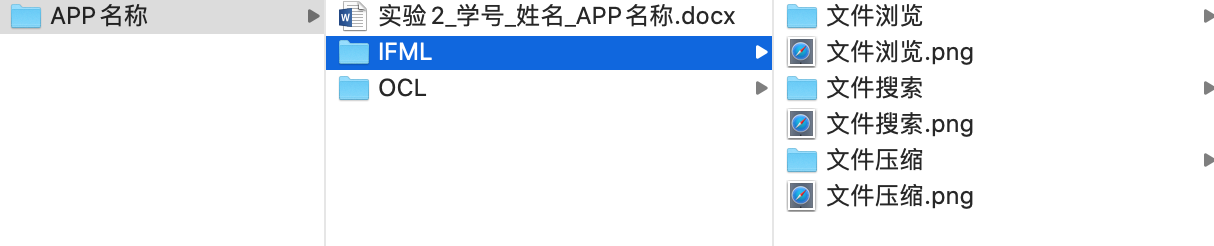 步骤5.提交内容
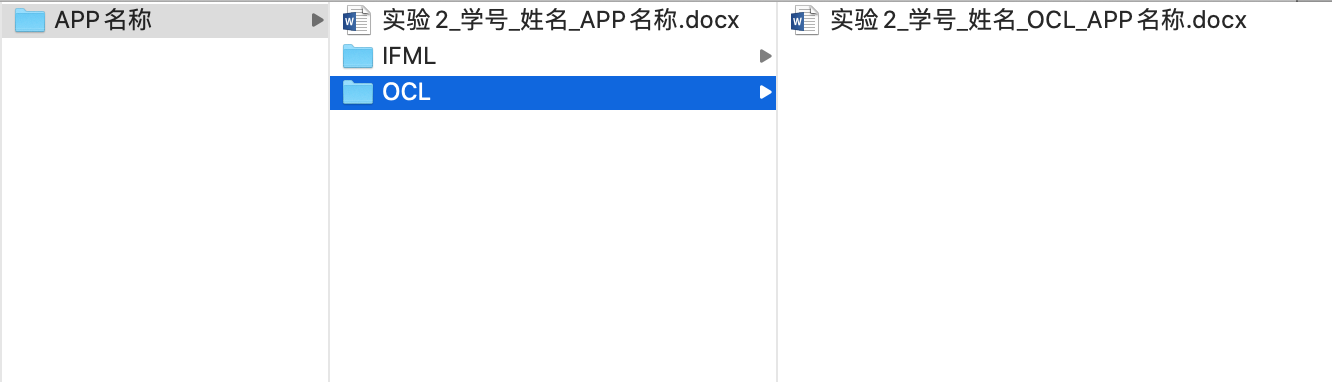 1.提交时，各个文件的命名和存放位置参照上面三张图
2.提交⽅式:
打包成zip文件：命名为：实验2_学号_姓名.zip， 提交到se2021autumn@163.com, 邮件主题和⽂件命名⼀致。
3.截止时间
2021.11.7日23:59